Formulating a Question
Overview
Last class
Discussed questions, thoughts, topics
Today
Decide on one topic and generate an open-ended question
Major topic of study for extended period of time
Make sure everyone is interested
Make sure it’s not too specific or too general
Composing Open-Ended Questions
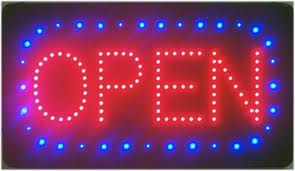 Open-ended questions can’t be answered with only one word. 
Good open-ended questions can’t be answered with only one sentence. 
Really good open-ended questions can’t be answered by Google. 
Make your question concise.
Finalize
Write your question on an index card and share out.
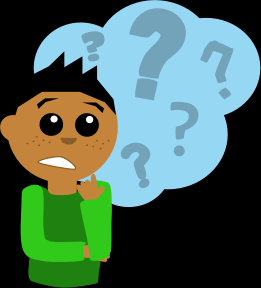 Final Considerations
Next time, you’ll start figuring out your answer(s). 
Don’t worry about your grade. We’ll talk about it. Trust me.